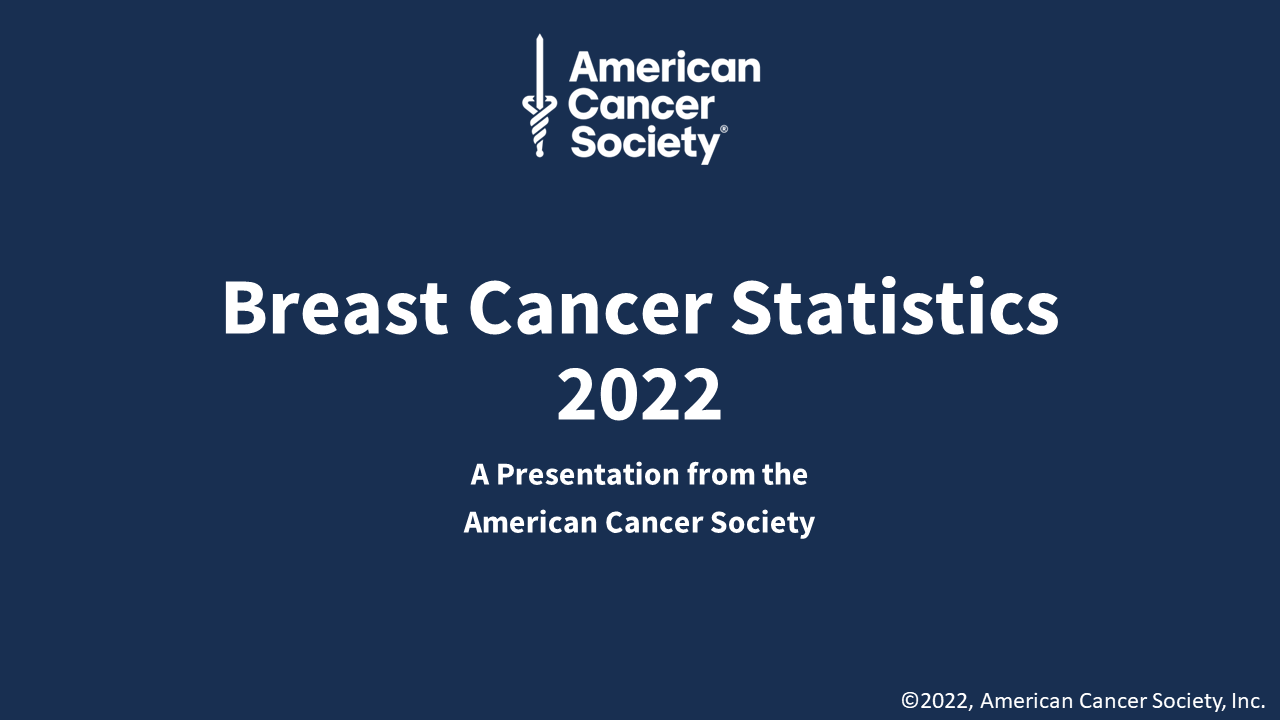 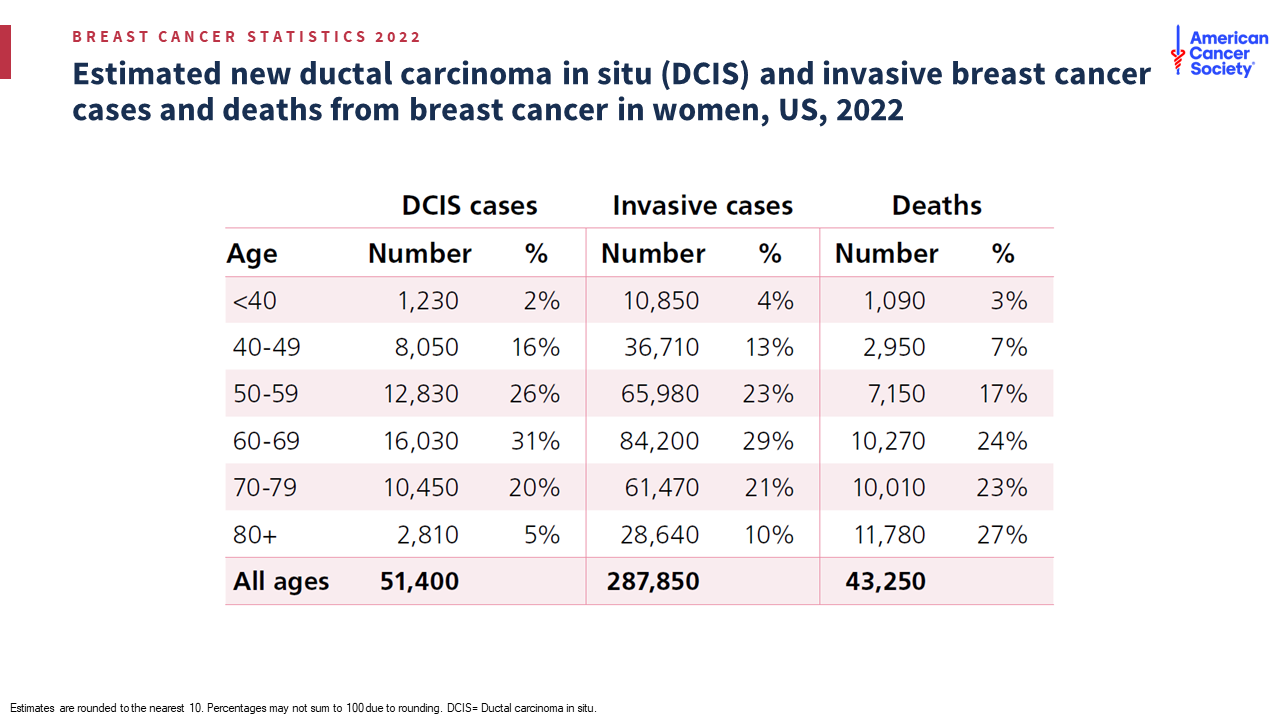 [Speaker Notes: Breast cancer is the most commonly diagnosed cancer among women in the United States other than skin cancer. In 2022 alone, 287,850 new cases of invasive breast cancer will be diagnosed in women and 43,250 women will die from the disease. This slide shows the estimated new breast cancer cases and deaths by selected age groups.

Ductal carcinoma in situ, or DCIS, has been associated with an increased risk of invasive breast cancer and can progress to invasive disease. Consequently, women diagnosed with DCIS usually undergo similar treatment as women with early-stage breast cancer because it cannot be predicted which tumors will progress to invasive disease. An estimated 51,400 women in the US will be diagnosed with DCIS in 2022.]
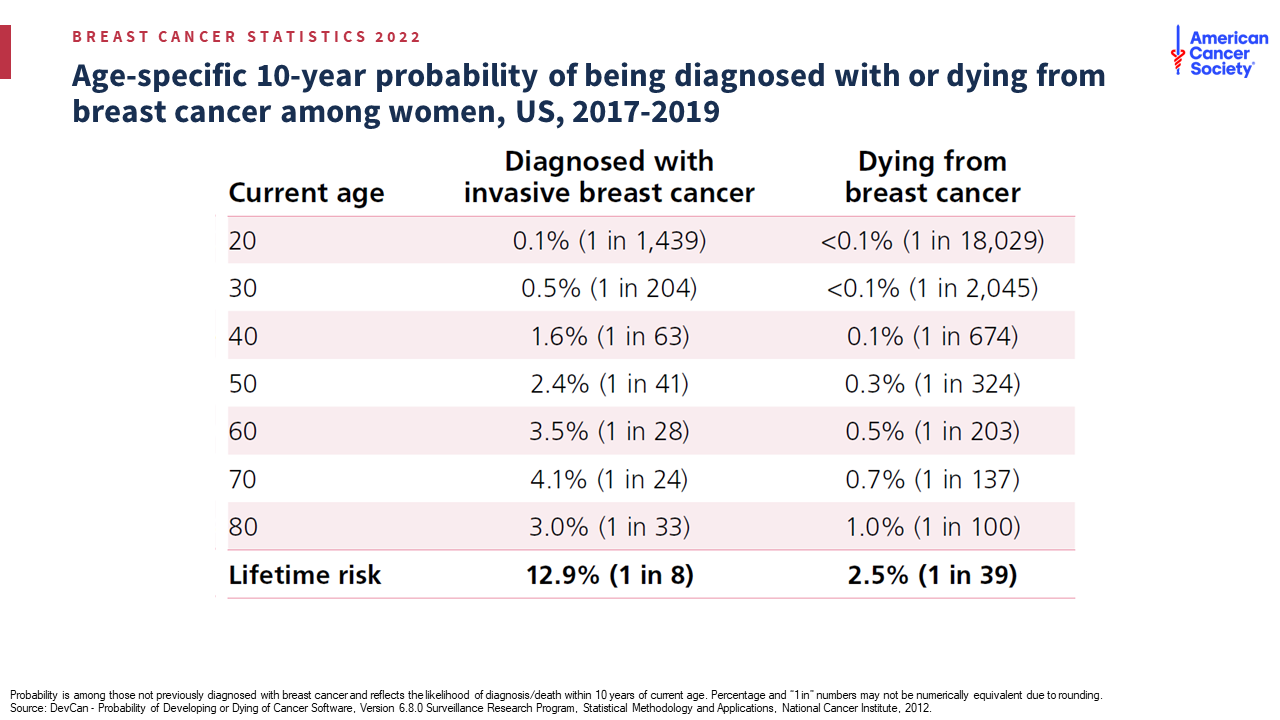 [Speaker Notes: This slide shows the risk of developing or dying from invasive breast cancer among women by 10-year age intervals. The risk of developing or dying from breast cancer generally increases with age. In the US, on average about 1 in 8 women will develop breast cancer in her lifetime and 1 woman in 39 will die from the disease. These estimates account for death from other causes that may preempt breast cancer diagnosis, such as heart disease or stroke. 

Women in their 70s have the highest risk of developing the disease, while the highest risk of death from breast cancer is among women in their 80s.]
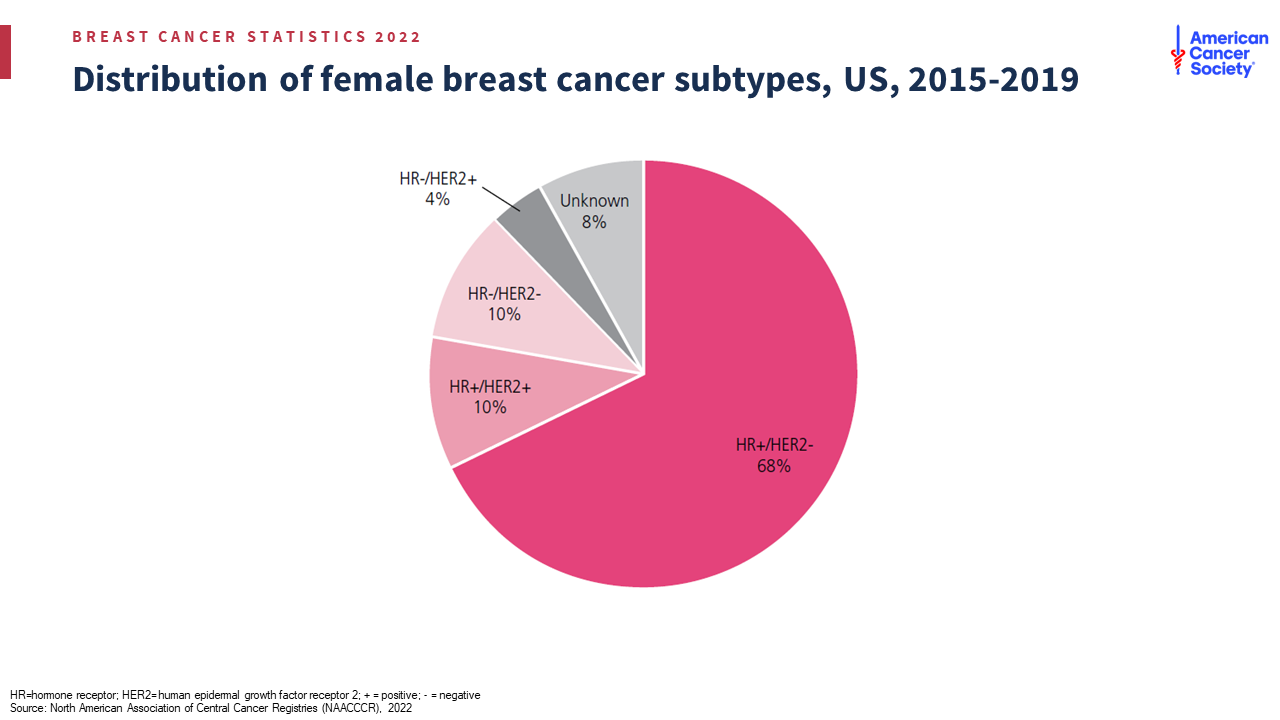 [Speaker Notes: Breast cancer is a collection of many diseases with different biological, clinical, and prognostic characteristics. One way breast cancer can be classified is by molecular subtype, which can be approximated by tests to determine hormone receptor (both estrogen and progesterone) and HER2 (human epidermal growth factor receptor 2) status of the tumor. 

This figure shows the distribution of breast cancer subtypes in women newly diagnosed with breast cancer from 2015-2019. The most common subtype is hormone receptor-positive/HER2-negative disease (68% of patients). The least common breast cancer subtype is hormone receptor-negative/HER2-positive disease (4%).]
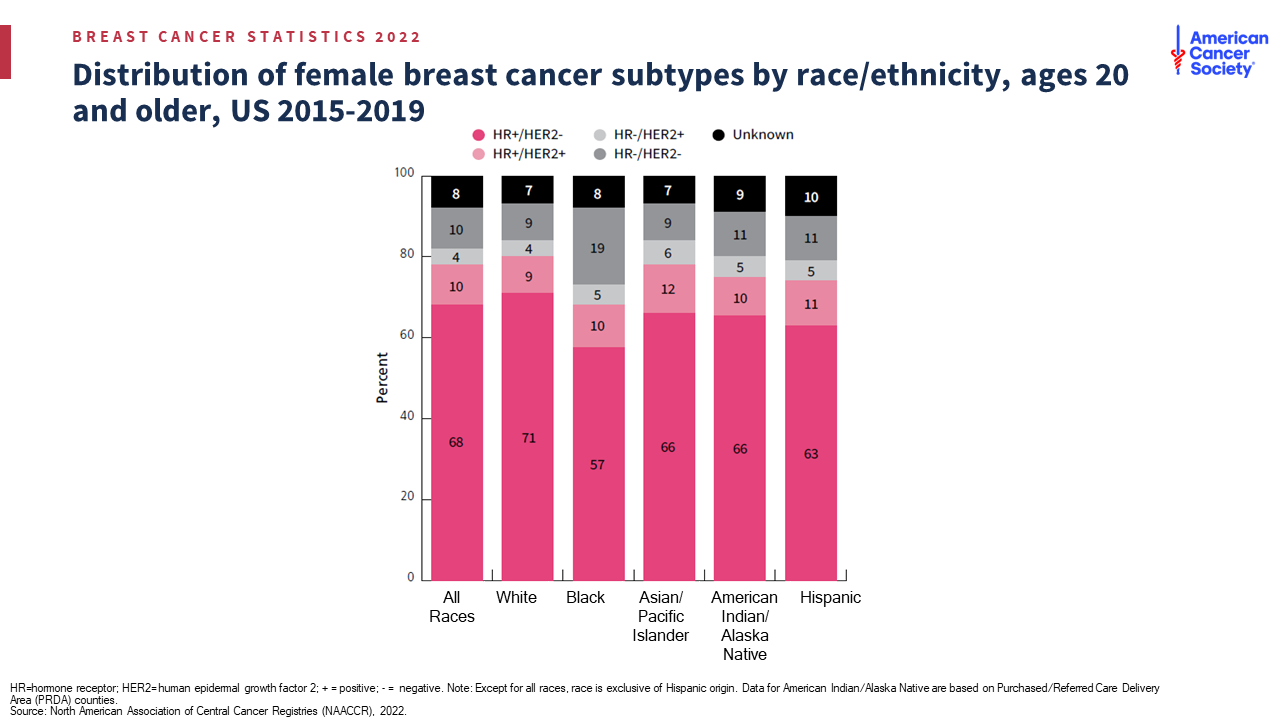 [Speaker Notes: This figure shows the distribution of breast cancer subtypes by race and ethnicity. Tumors that are hormone receptor-negative/HER2-negative, also called triple negative breast cancer, are more common among Black women (19%) than other racial and ethnic groups (9-11%). Triple negative breast cancers are generally more aggressive and have a higher risk of metastasis and recurrence. Otherwise, the distribution is similar between racial/ethnic groups.]
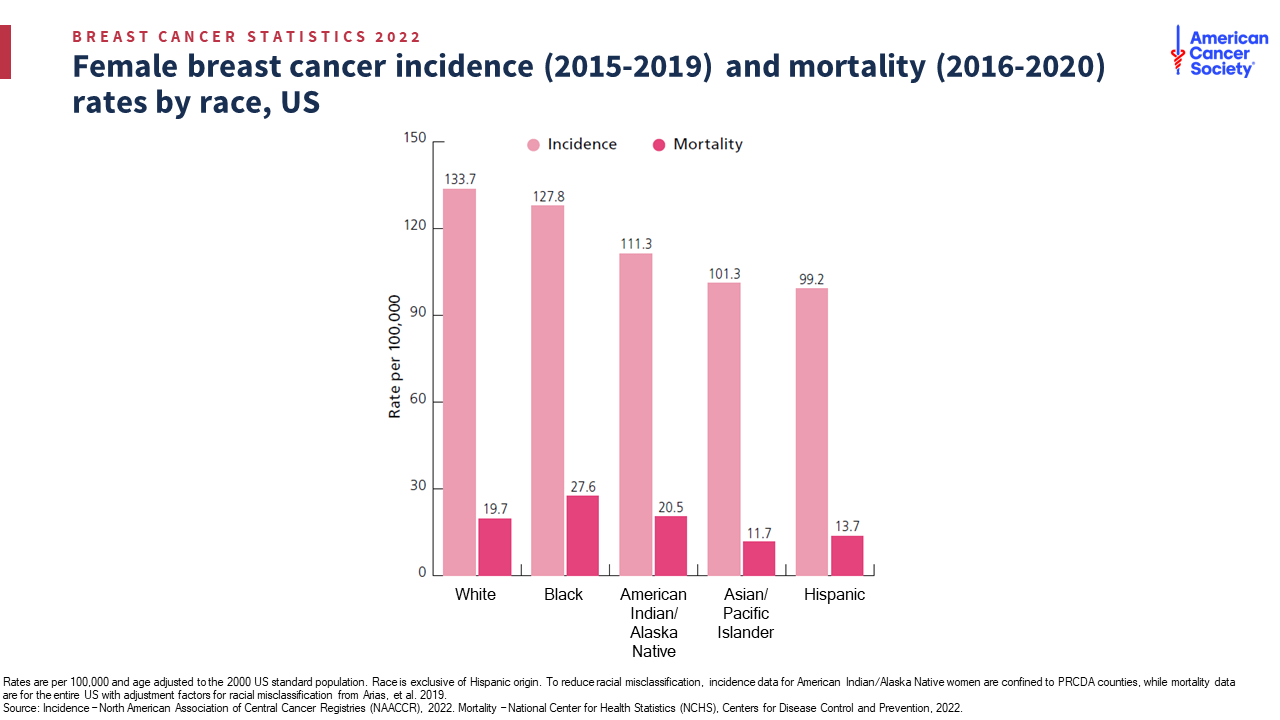 [Speaker Notes: Breast cancer incidence and mortality rates differ by race and ethnicity. In the most recent time period, breast cancer incidence is highest among White women at 133.7 per 100,000 women. Asian/Pacific Islander and Hispanic women have the lowest incidence of breast cancer.

In contrast, mortality rates are highest among Black women, 40% higher than those among White women and 2.5 times higher than among Asian/Pacific Islander women. This disparity is due in part to Black women being more likely to be diagnosed at a later stage, be diagnosed with aggressive disease (triple-negative breast cancer), experience delays in treatment, and have less access to high quality treatment and care.]
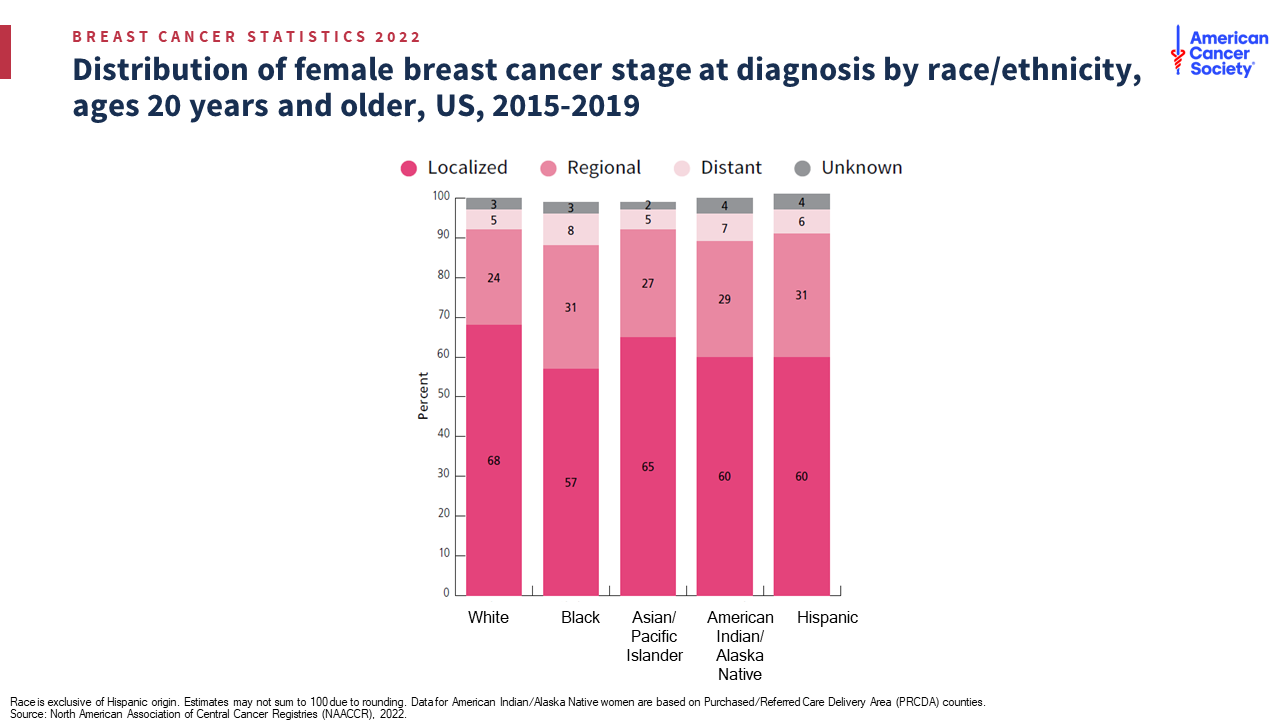 [Speaker Notes: The majority of women in the US with breast cancer are diagnosed at localized-stage disease, when treatment is more likely to be successful and less extensive. 

This slide shows the distribution of breast cancer stage at diagnosis by race/ethnicity. Black, Hispanic, and American Indian/Alaska Native women are less likely to be diagnosed at a localized-stage then White and Asian/Pacific Islander women. Later stage at diagnosis reflects inequities in access to high quality screening in addition to differences in the risk of more aggressive forms of cancer.]
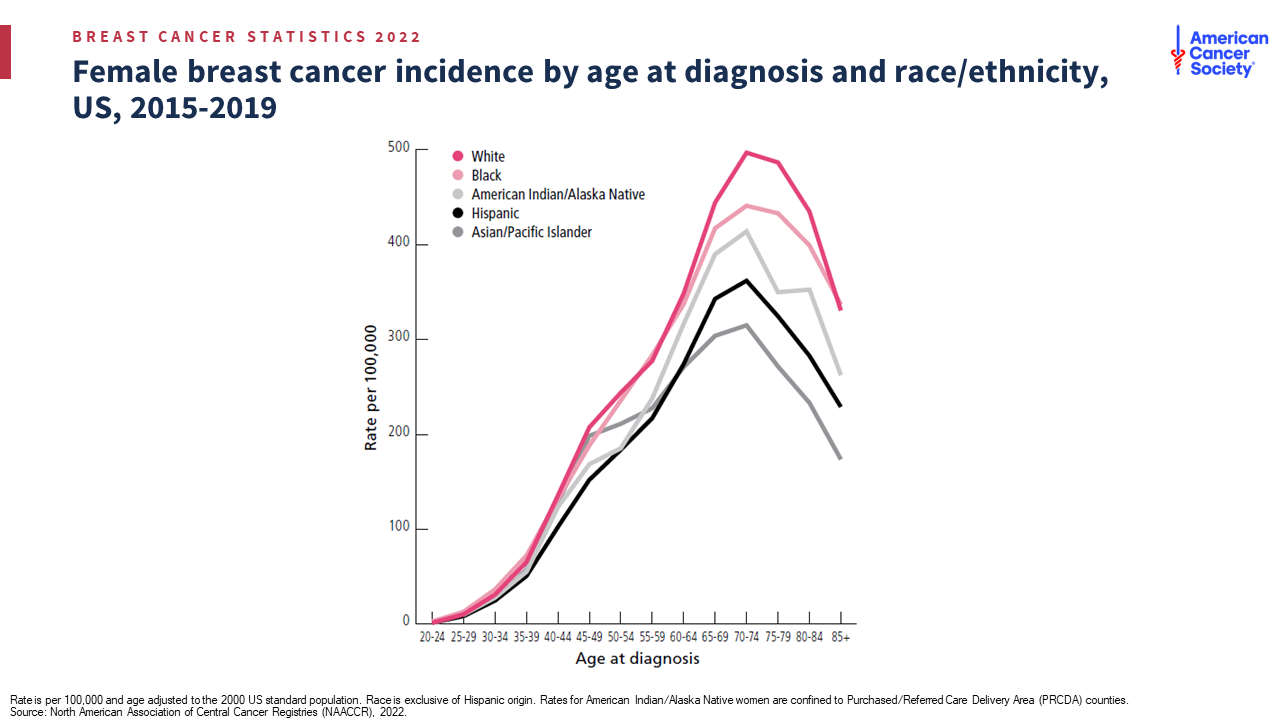 [Speaker Notes: This slide shows breast cancer incidence rates by race and ethnicity and 5 year-age groups. White women have the highest incidence of breast cancer, except for women ages 20 to 39, among whom the highest breast cancer incidence is among Black women.]
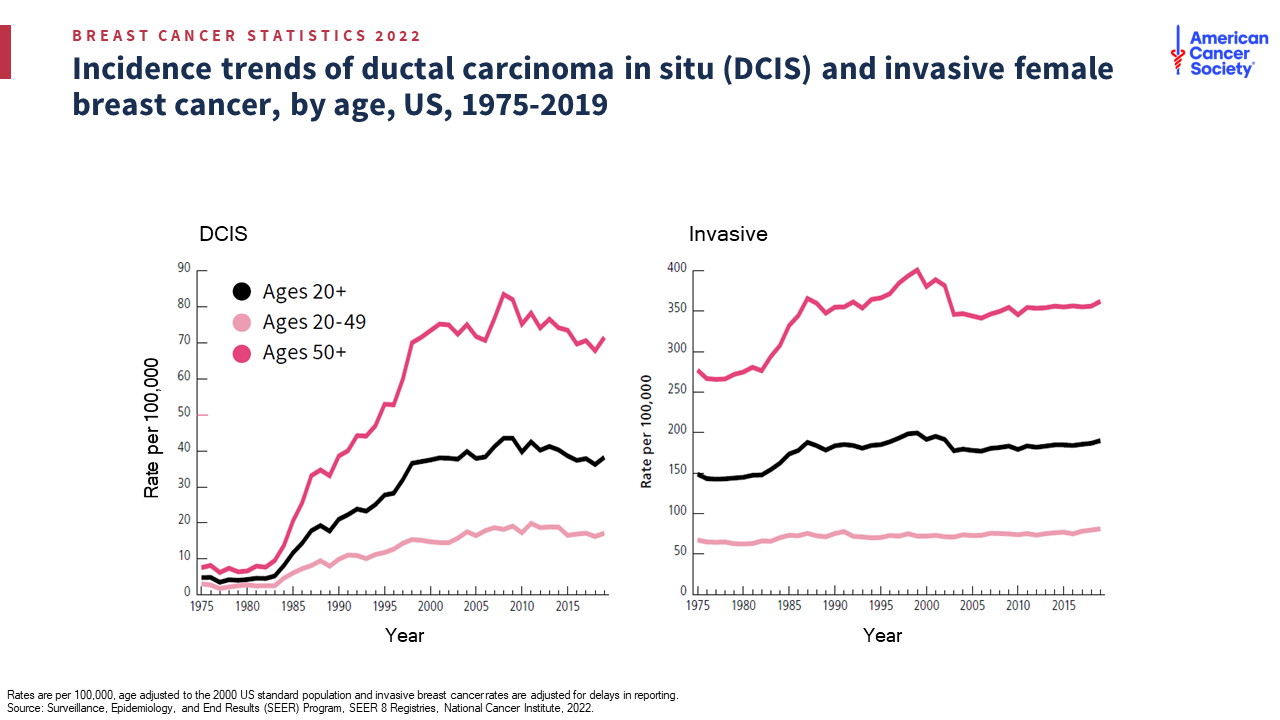 [Speaker Notes: Rates of ductal carcinoma in situ (DCIS) and invasive breast cancer among women increased sharply following the rapid uptake of screening mammography in the US in the 1980s. This slide shows the trend in invasive breast cancer and DCIS incidence from 1975 onward in the US by three age groups. 

The trend in invasive breast cancer, shown on the right, declined during the early 2000s following the decreased use of menopausal hormone therapy after a large clinical trial found that it was associated with increased risk of breast cancer.  In the most recent decade, the increase in invasive breast cancer has been largely driven by hormone-receptor positive cancer, likely due to increasing risk factors such as older age at first birth, excess body weight, physical inactivity, and alcohol consumption.]
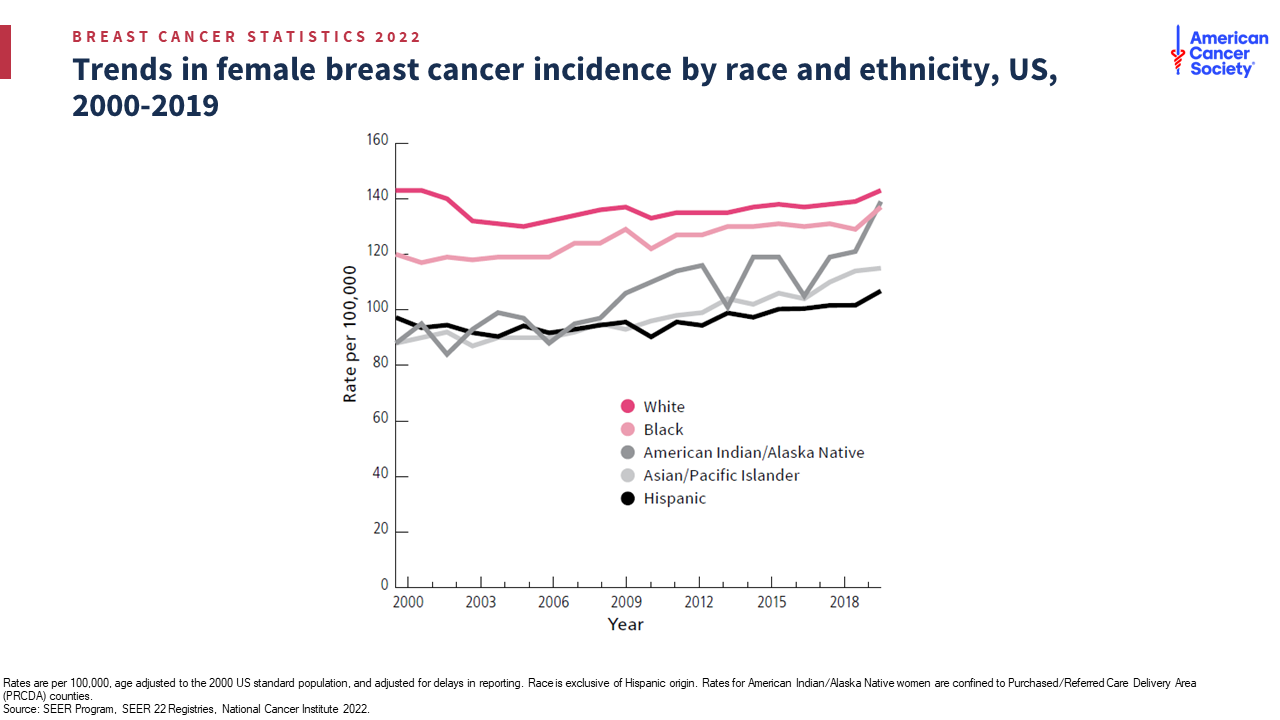 [Speaker Notes: This slide shows breast cancer incidence by race and ethnicity from 2000 to 2019. 
Rates of breast cancer have been increasing across all racial and ethnic groups, although recent increases have been steeper in Asian/Pacific Islander, American Indian/Alaska Native, and Hispanic women than among Black and White women.]
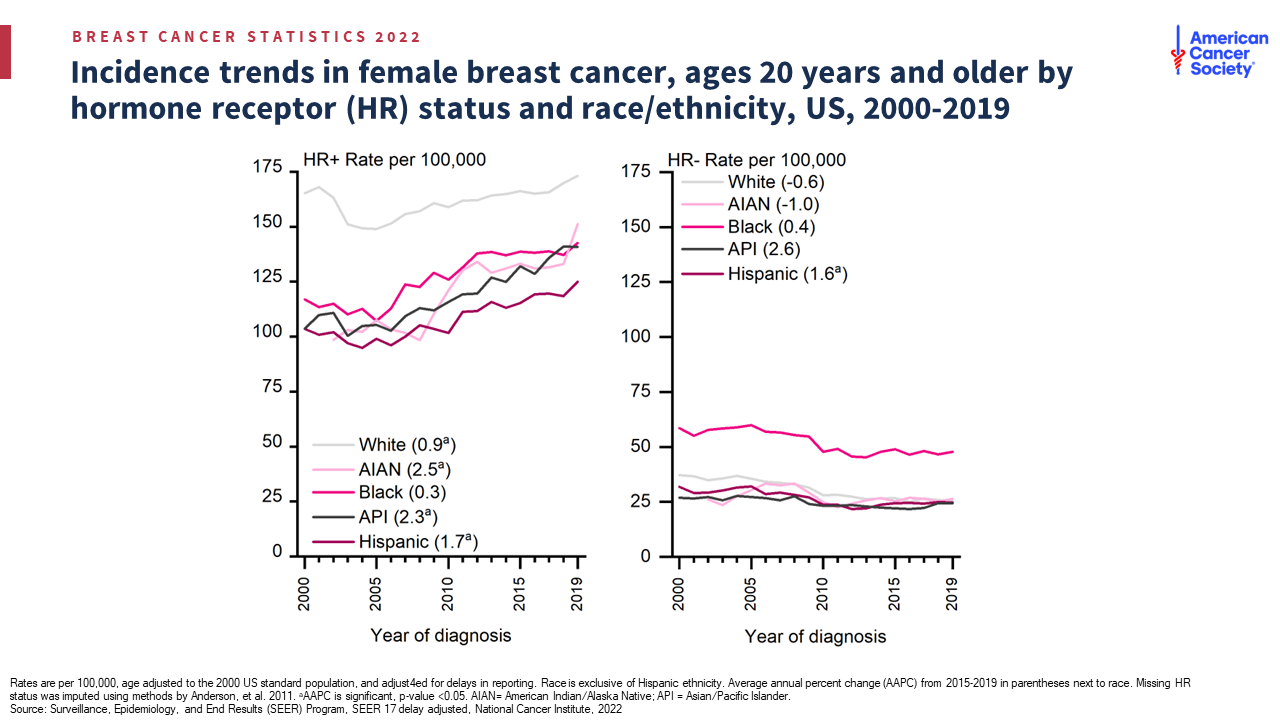 [Speaker Notes: This slide shows trends incidence rates by hormone receptor (HR) status, with HR positive tumors on the left and HR negative tumors on the right, by race/ethnicity. Hormone receptor-positive breast cancer incidence rates increased across all racial and ethnic groups during 2015-2019 (the most recent 5 years of available data), with the largest increases among American Indian/Alaska Native women (2.5% per year) and Asian/Pacific Islander women (2.3% per year). 

In contrast, hormone receptor-negative cancer has stabilized in all racial and ethnic groups except for Hispanic women.]
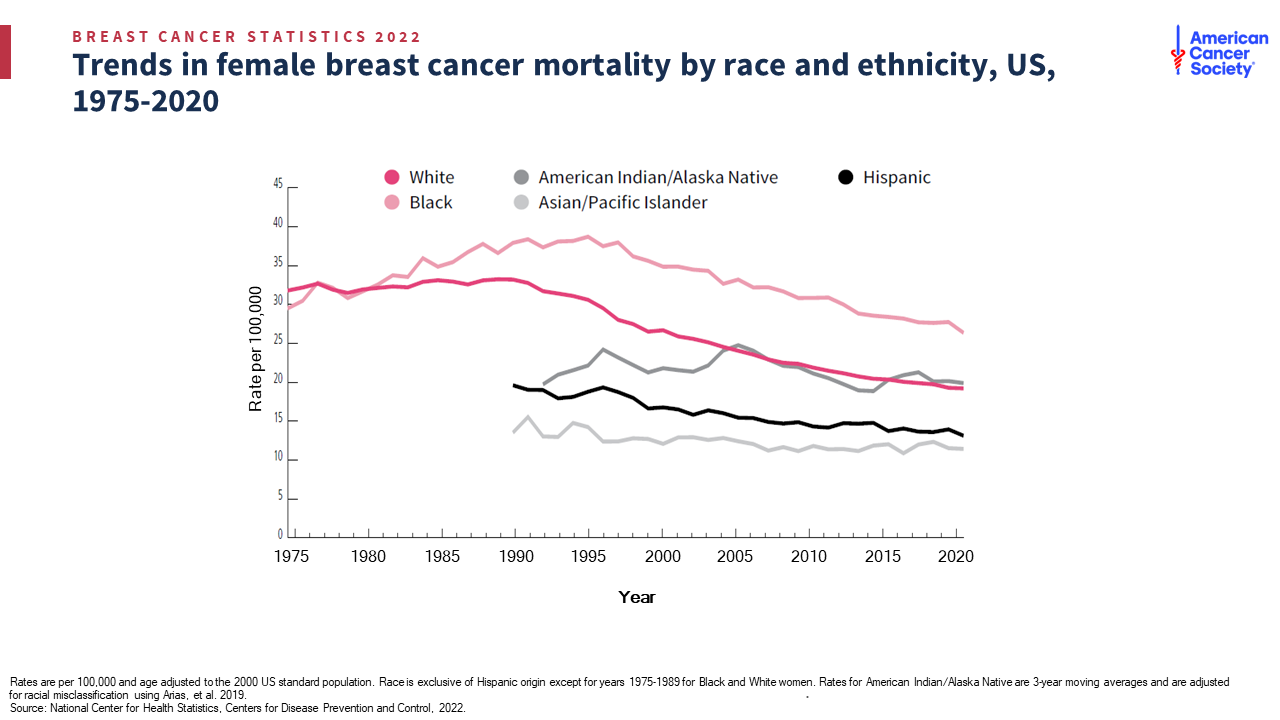 [Speaker Notes: Advancements in earlier detection and treatment have led to a decline in breast cancer death rates; however, not all women have benefited equally. 

This slide shows the trend in breast cancer mortality by race and ethnicity. Breast cancer death rates were similar in Black and White women prior to 1980 but diverged following the rapid uptake of screening mammography and advances in treatment.]
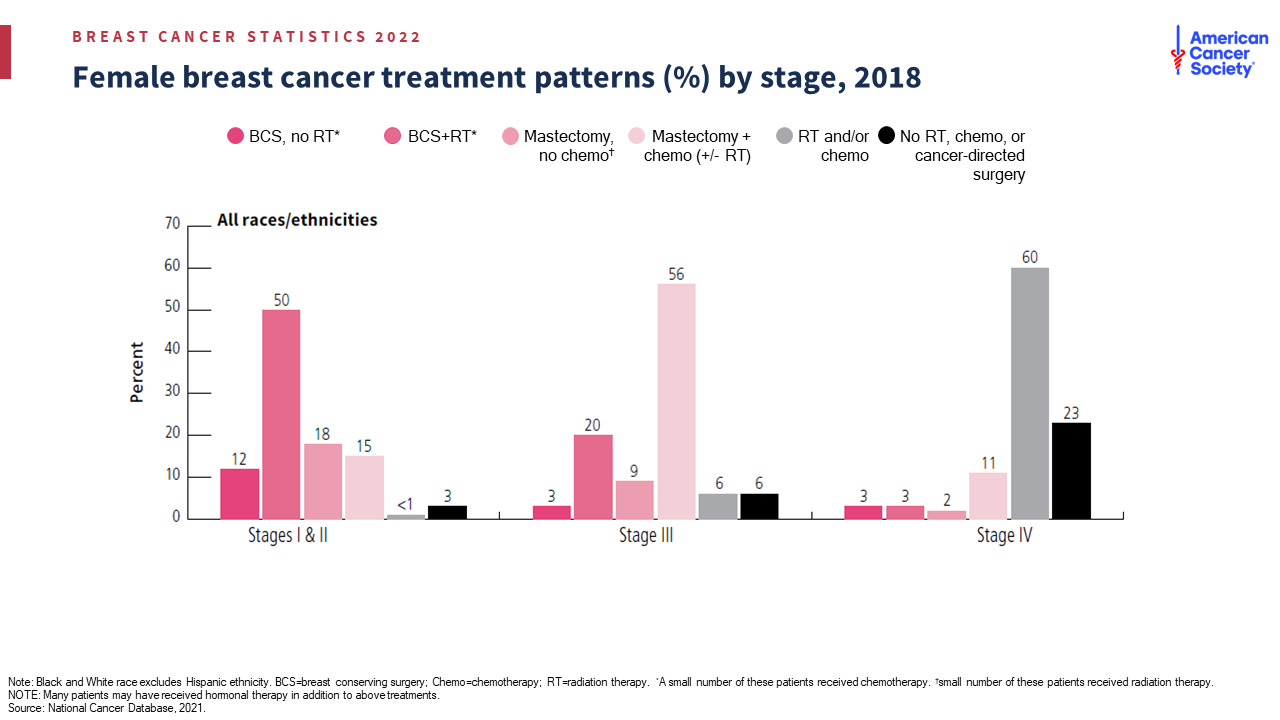 [Speaker Notes: This slide shows treatment patterns for breast cancer for all races and ethnicities combined. Stage I & II disease is commonly treated with surgery, while later stages are more likely to be treated with radiation/chemotherapy.]
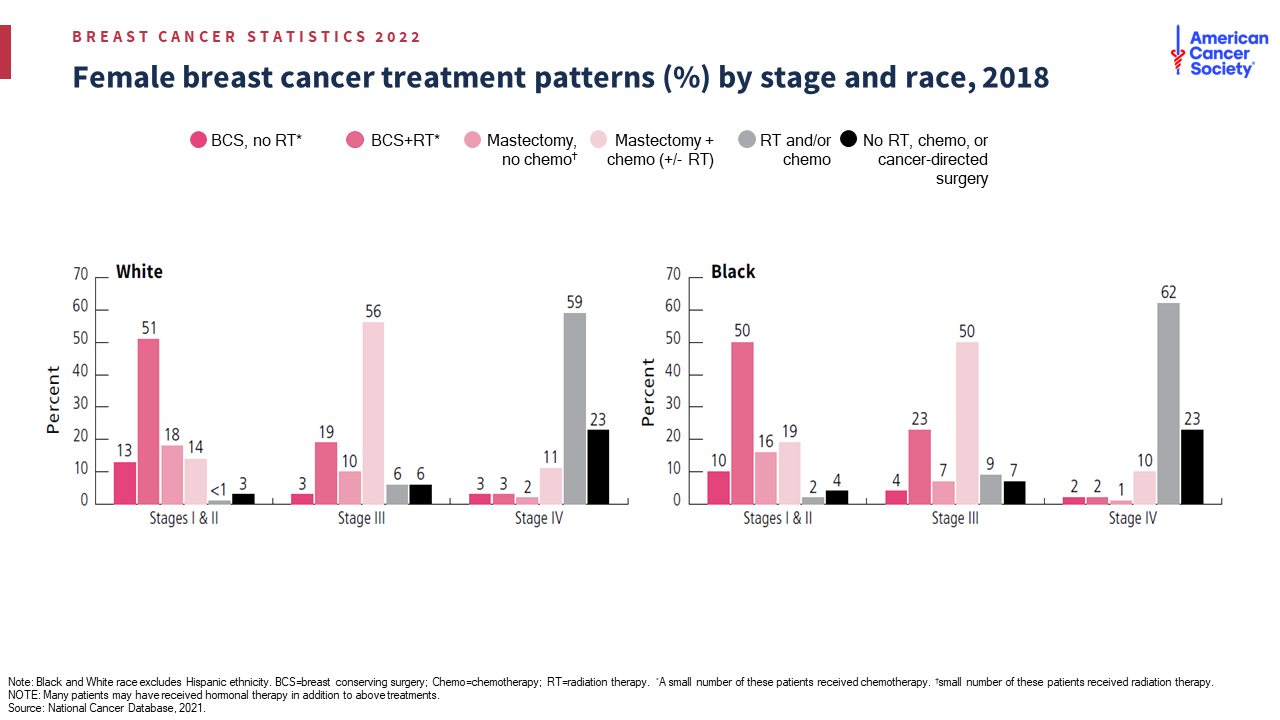 [Speaker Notes: This slide shows treatment patterns for breast cancer by stage at diagnosis and race. Black women are less likely than White women to receive mastectomy for stage III disease, 57% vs 66%, and more likely to received radiation therapy/and or chemotherapy, 9% vs 6%. Notably, the Black-White survival disparity is largest by stage for patients diagnosed with stage III breast cancer (5-year relative survival: 64% vs 77%, respectively).]
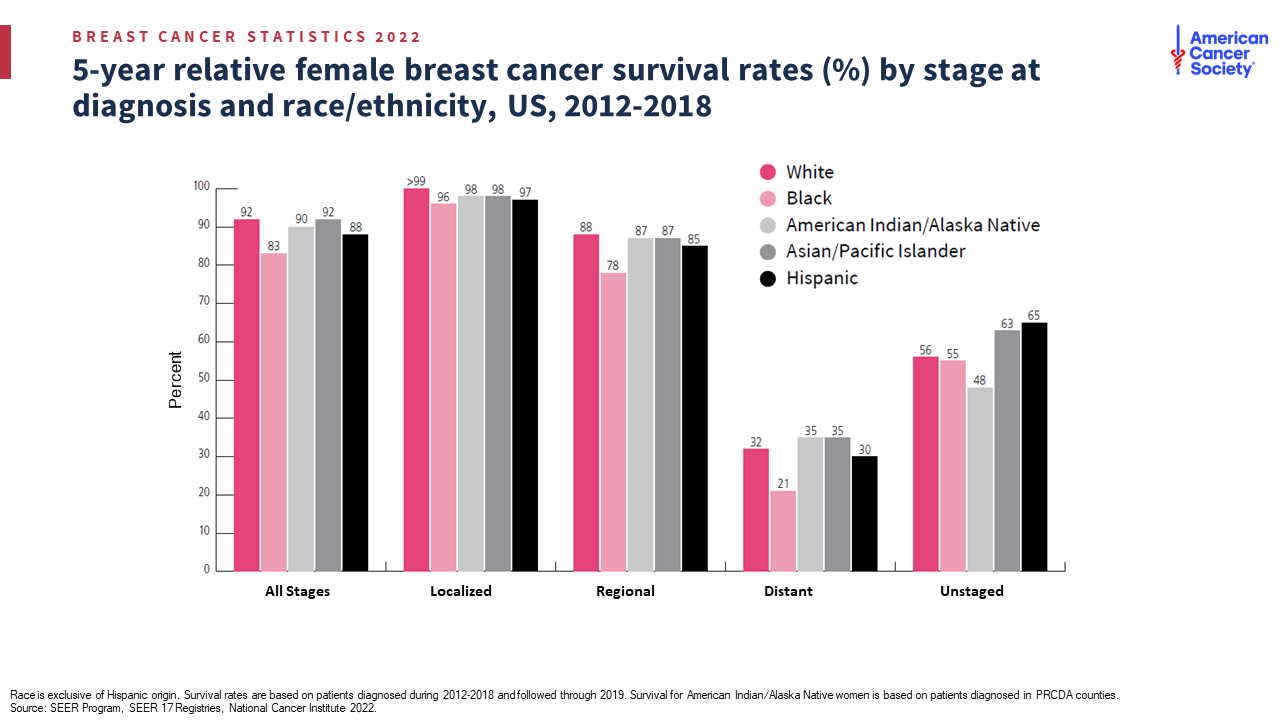 [Speaker Notes: This slide shows 5-year relative survival by stage at diagnosis by race and ethnicity for breast cancers diagnosed during 2012 to 2018 and followed through 2019. Black women have the lowest 5-year relative survival rate for breast cancer at every stage, aside from unstaged disease. The Black-White survival disparity mainly reflects differences in access to care and insurance status.]
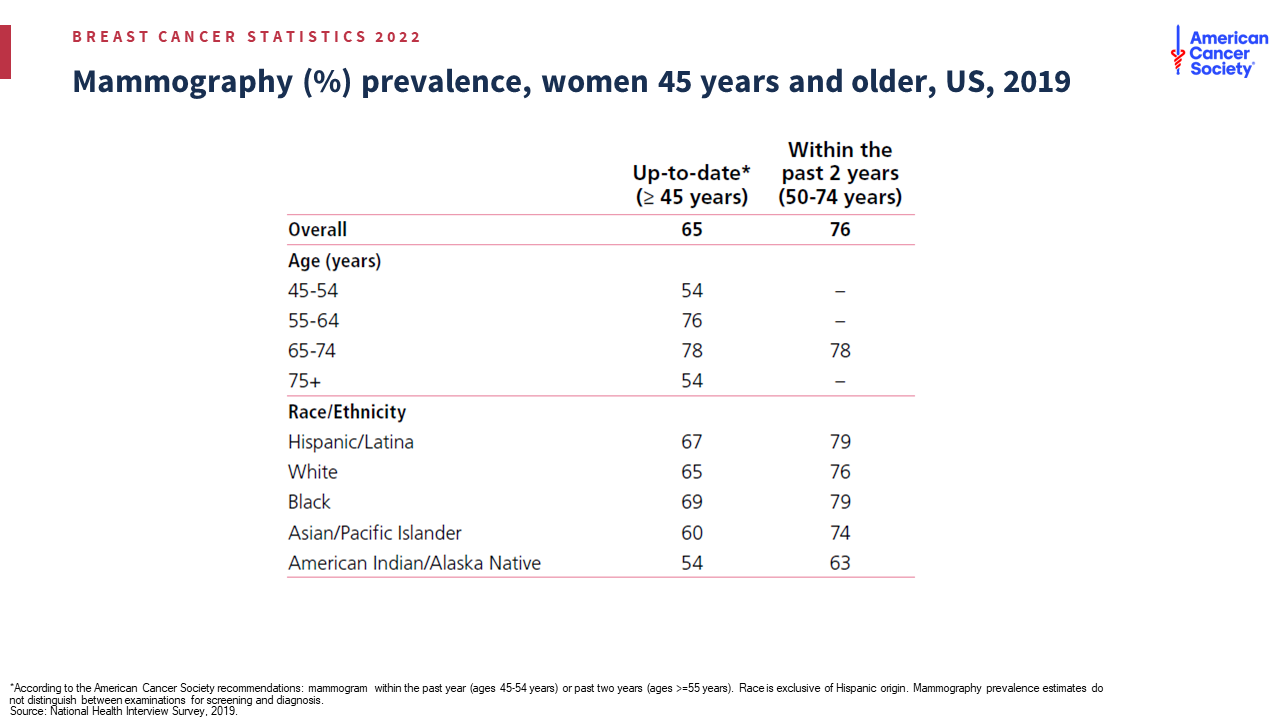 [Speaker Notes: This slide shows mammography screening prevalence by age and race/ethnicity. Black women report similar screening prevalence as White women despite later stage at diagnosis; 57% of Black women are diagnosed with localized-stage disease versus 68% of White women. However, in addition to being more likely to overreport screening, Black women are less likely to be screened at high quality facilities and are more likely to experience delays in follow-up of abnormal results.]